Fundamentals of Image Formation
Lecture 2
Jitendra Malik
A camera creates an image …
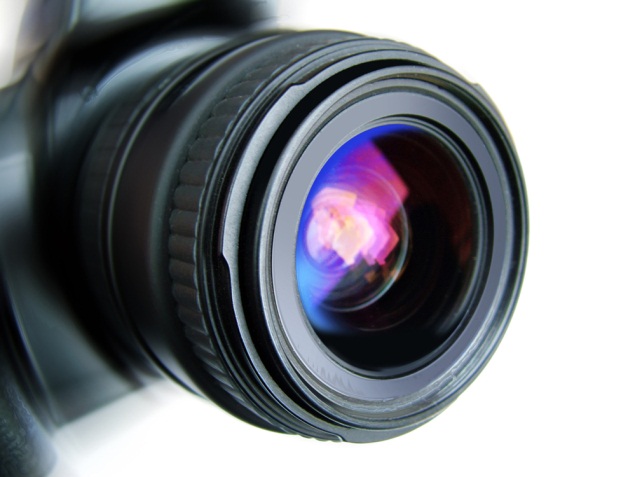 The image I(x,y) measures how much light is captured at pixel (x,y)
We want to know
Where does a point (X,Y,Z) in the world get imaged?
What is the brightness at the resulting point (x,y)?
The Pinhole Camera
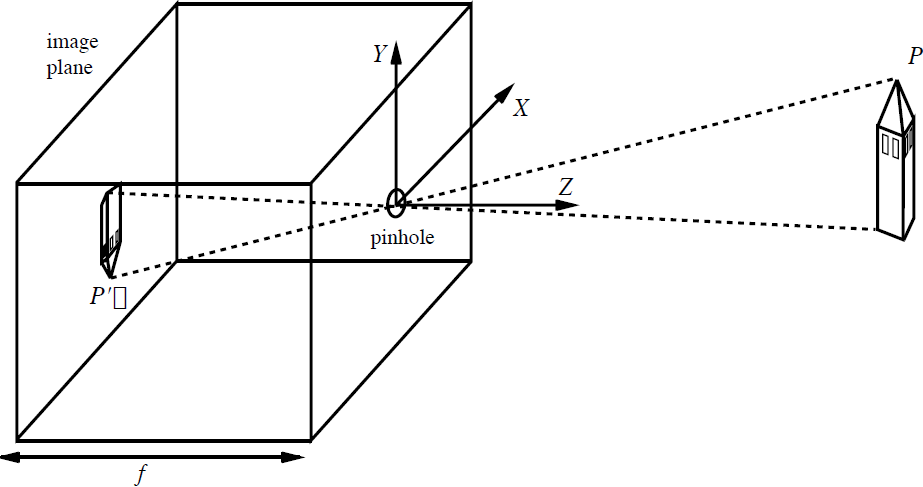 y
x
Camera Obscura(Reinerus Gemma-Frisius, 1544)
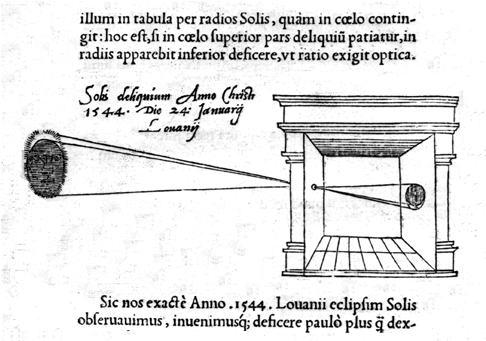 The Pinhole Camera
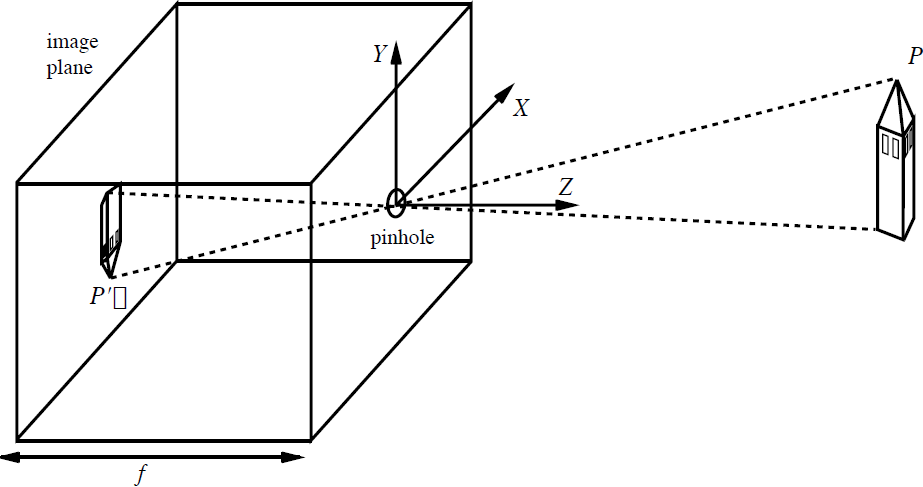 y
x
Let us prove this …
This diagram is for the special case of a point P in the Y-Z plane. 
In the general case, consider the projection of P on the Y-Z plane.
The Pinhole Camera
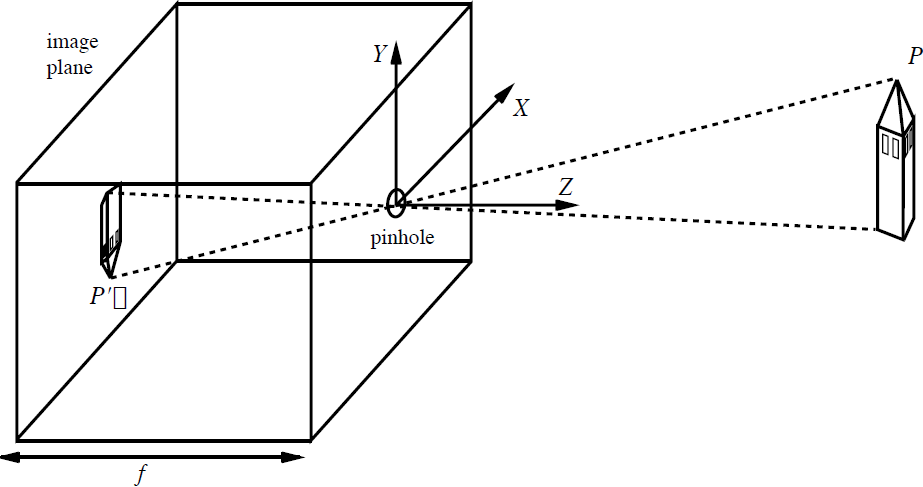 y
x
The image is inverted
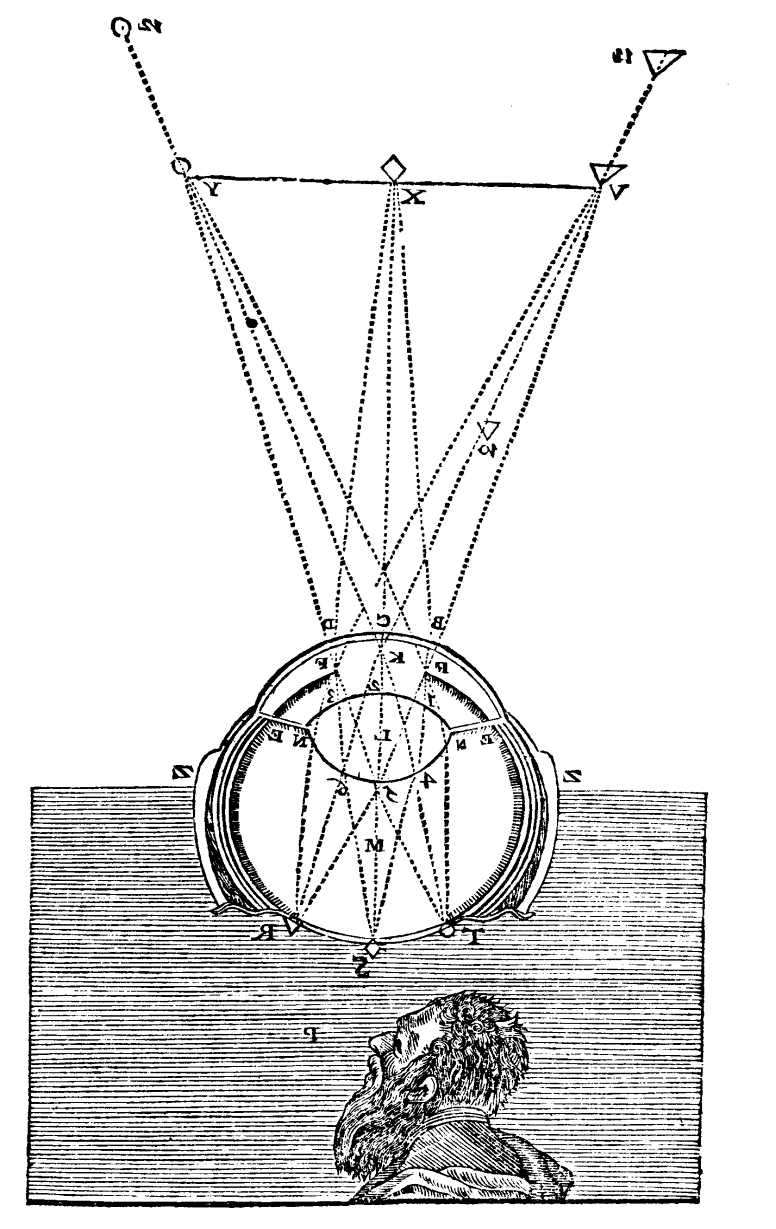 This was pointed out by Kepler in 1604
But this is no big deal. The brain can interpret it the right way. And for a camera, software can simply flip the image top-down and right-left. After this trick, we get
From Descartes(1637), La Dioptrique
A projection model that avoids inversion
Perspective projection is a mapping from points in 3D space to rays through the Center of Projection
Some perspective phenomena…
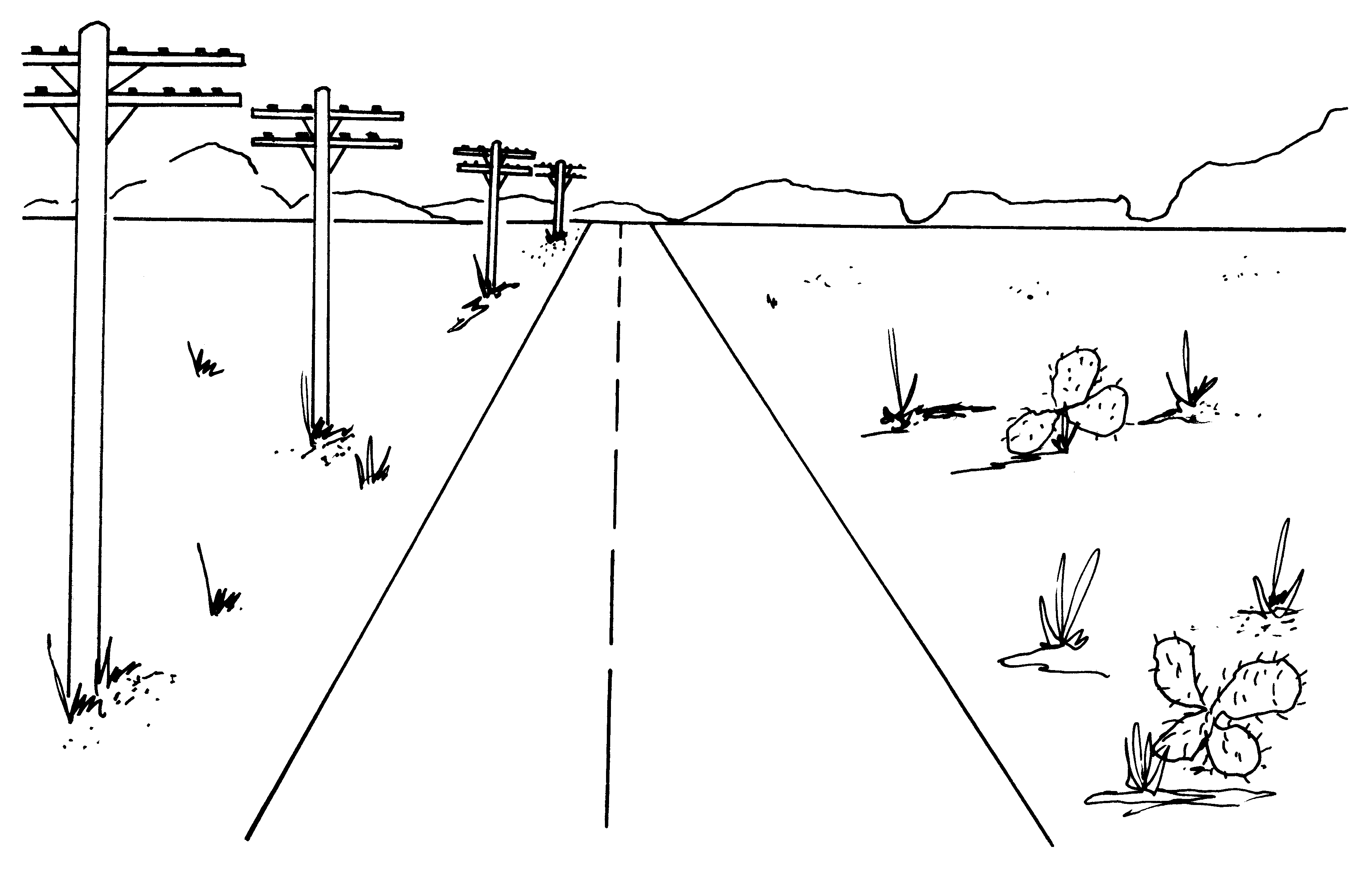 Parallel lines converge to a vanishing point
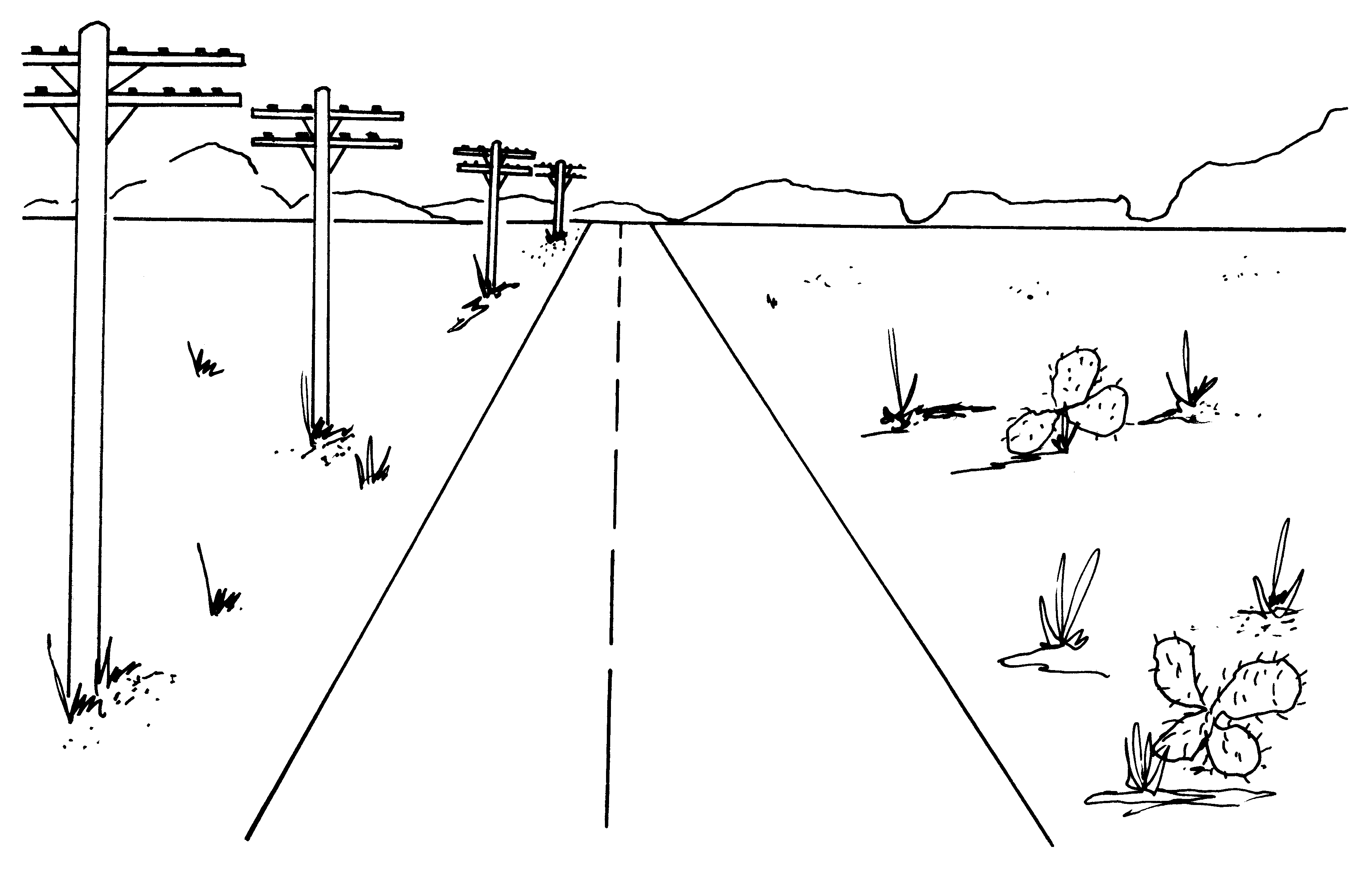 Each family of parallel lines has its own vanishing point
Proof
Let there be a point A and a direction vector D in three dimensional space.
Each family of parallel lines has its own vanishing point
But this isn’t true of the vertical lines. They stay parallel. Why?
Vanishing point in vector notation
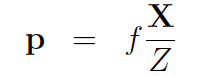 Nearer objects are lower in the image
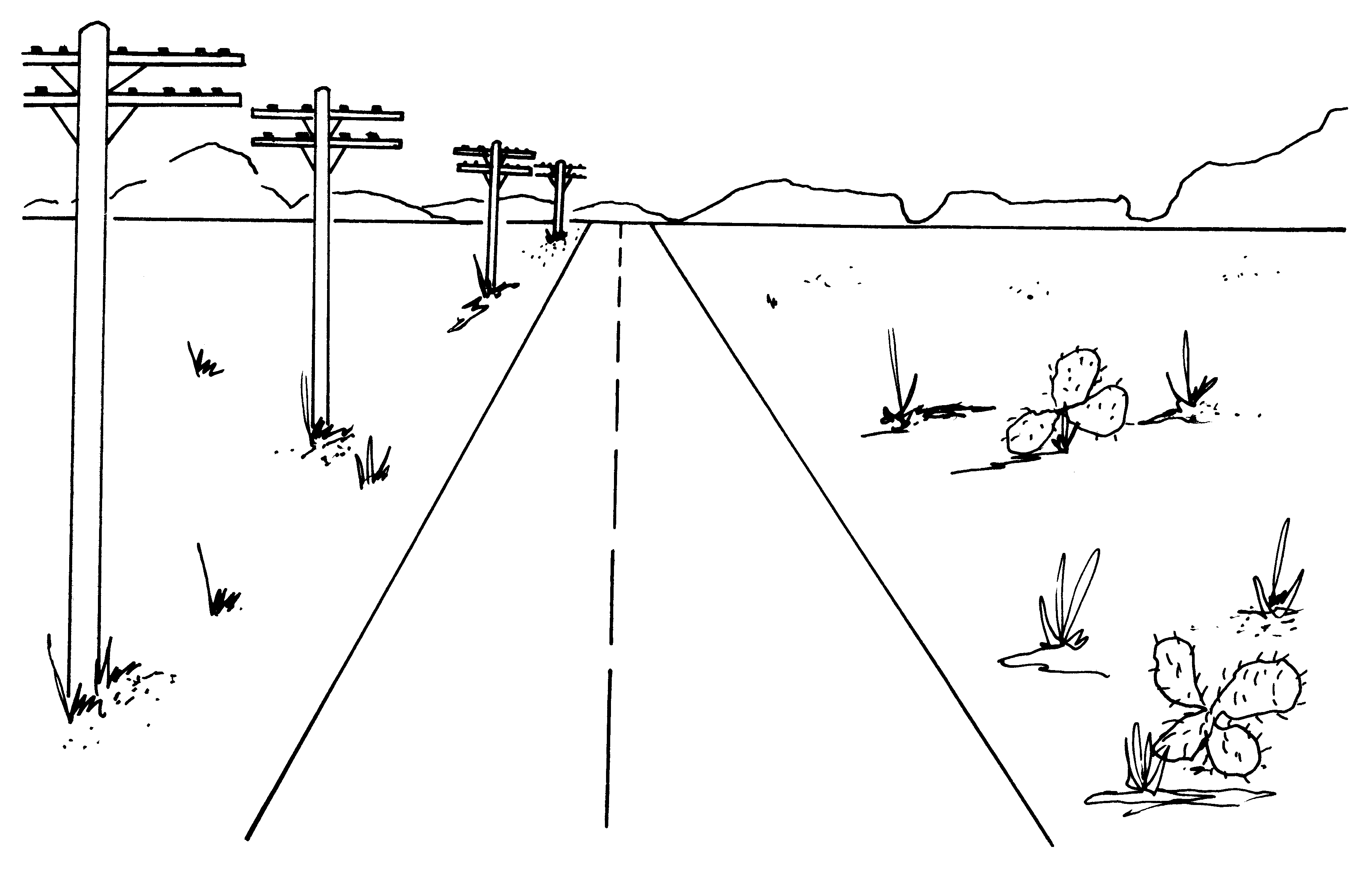 Proof
The equation of the ground plane is Y = -h
A point on the ground plane will have y-coordinate y= -fh/Z
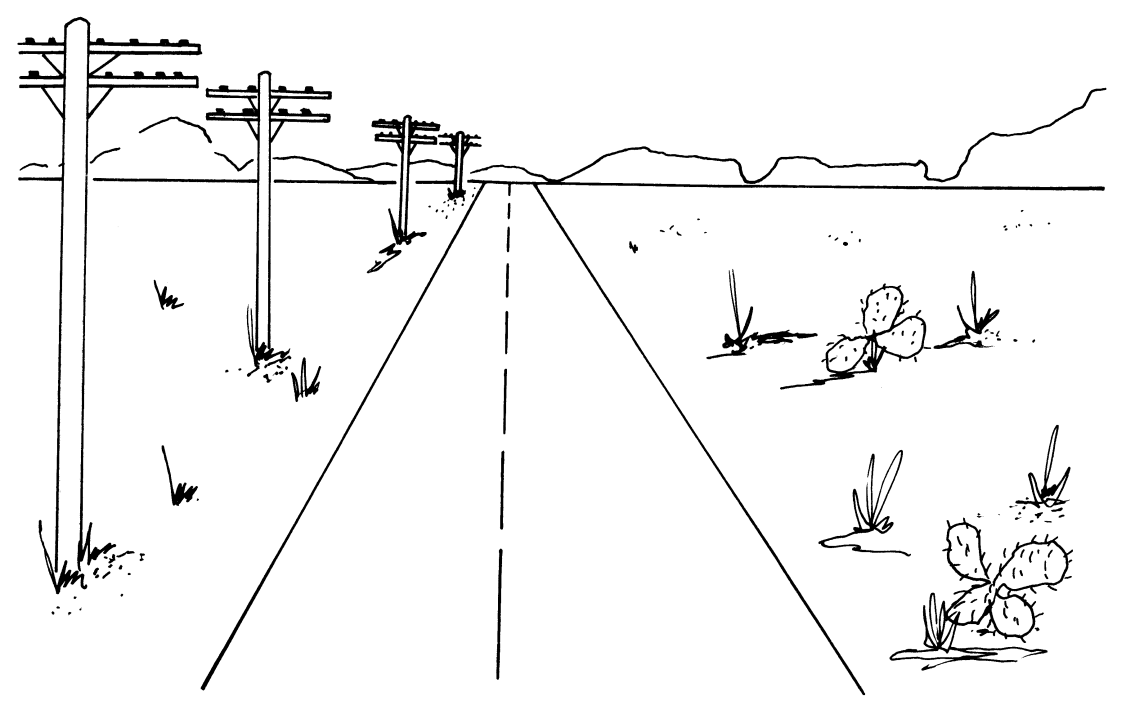 Nearer objects look  bigger
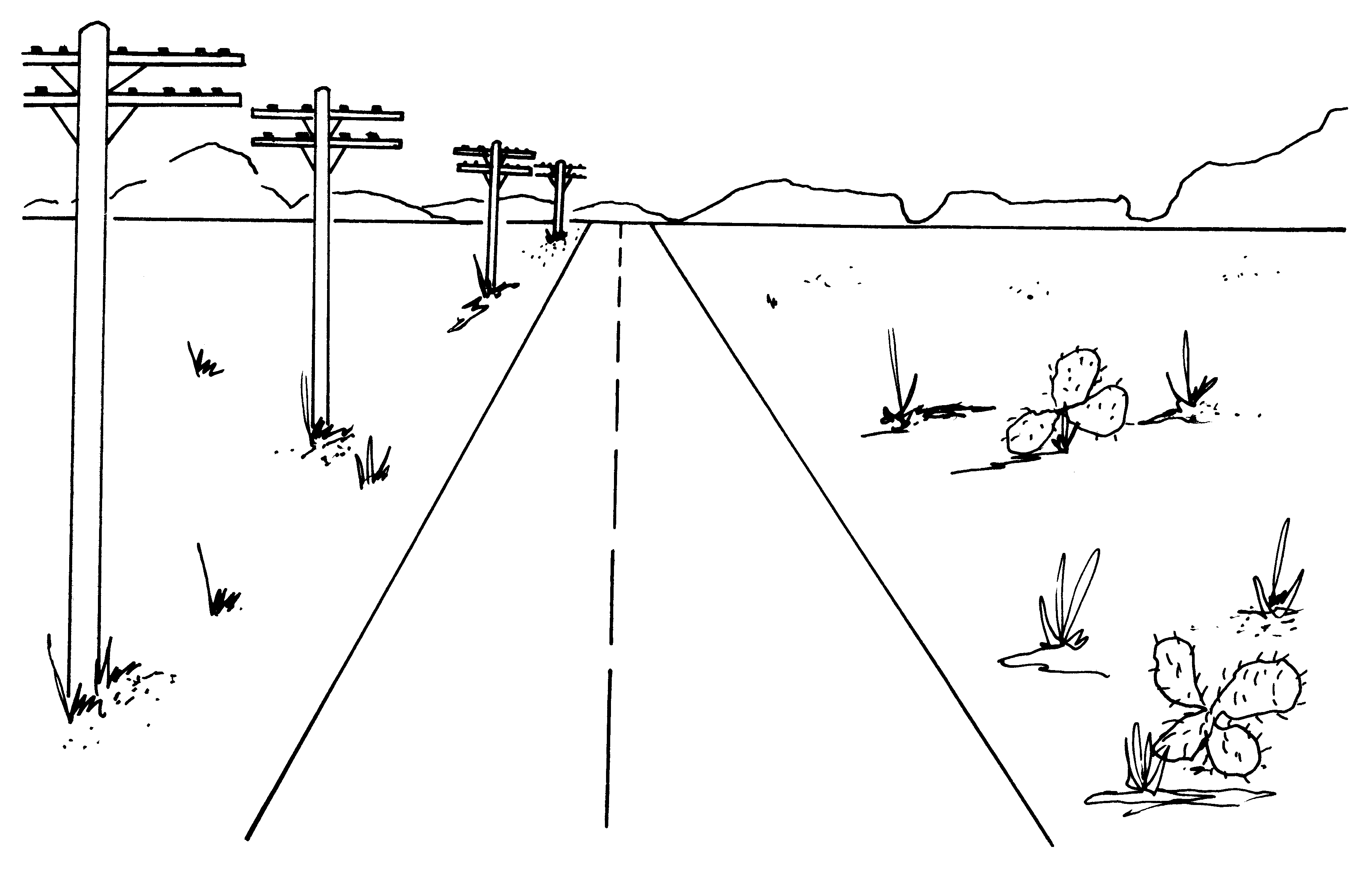 Nearer objects look  bigger
Top at  (X,  L – h, Z)
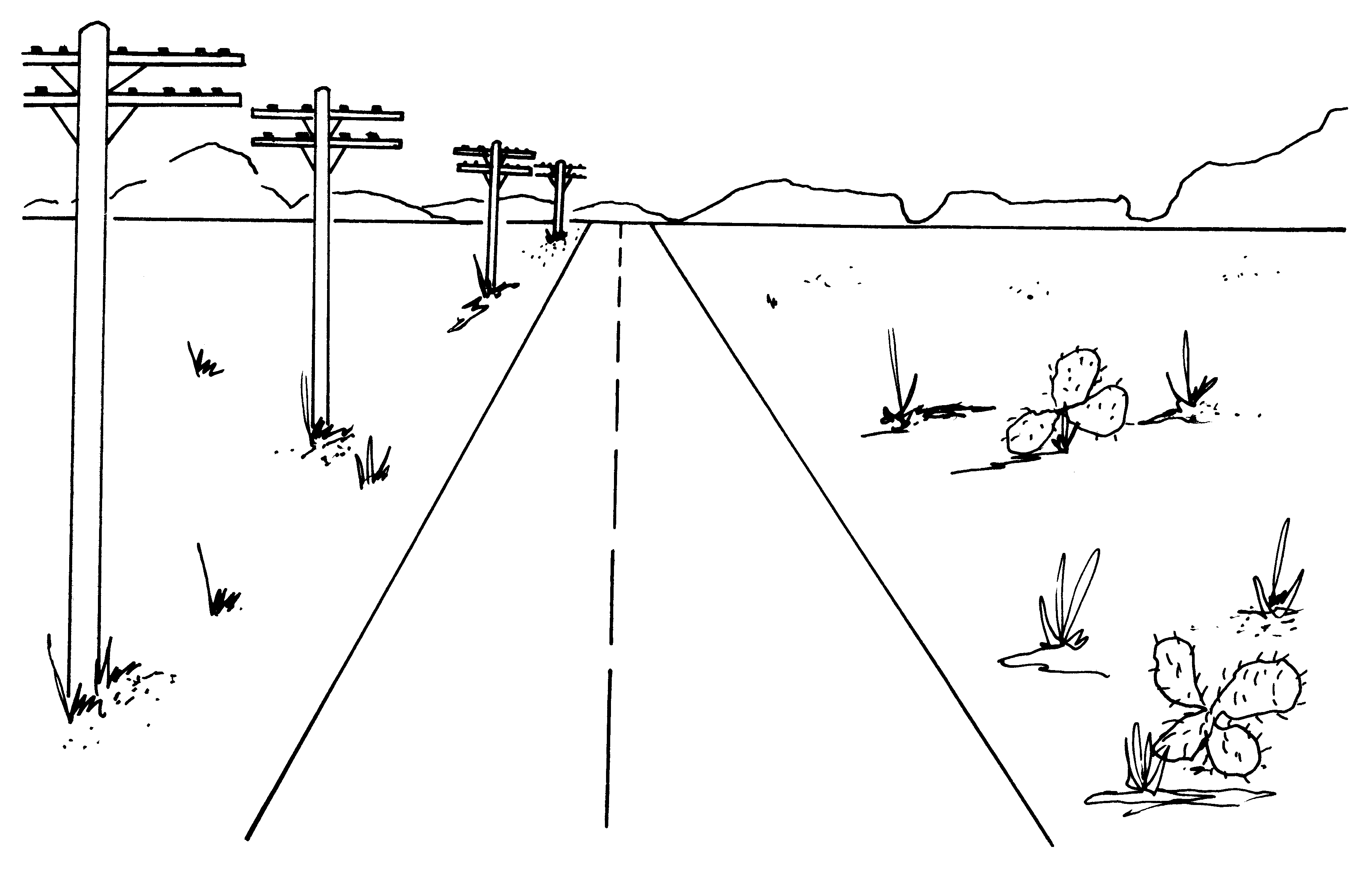 Bottom at  (X,  - h, Z)
It is straightforward to calculate the projection of the top & 
 bottom of the pole. The difference is the “apparent height”
Perspective projection is a mapping from 3D points to rays through the center of projection; the imaging surface could be  planar or spherical
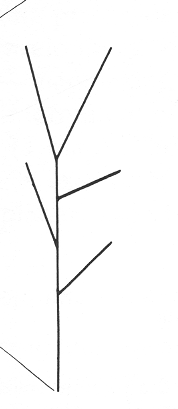 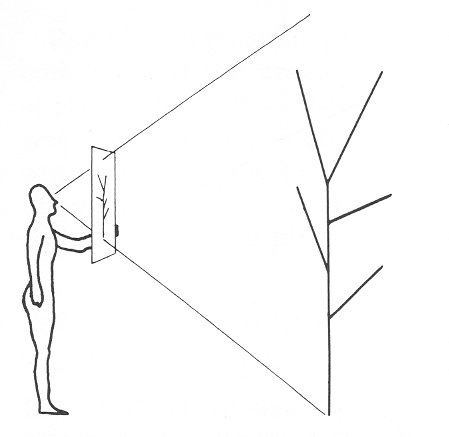 Projection of a line in planar perspective is a line, in spherical perspective is a great circle
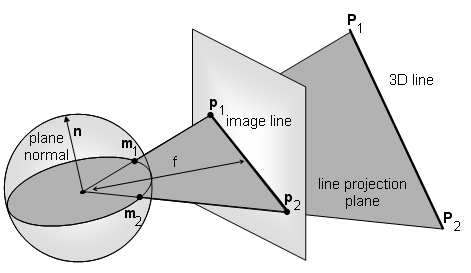 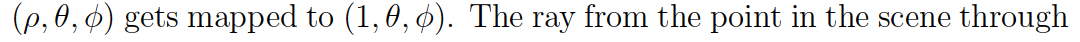 The natural measure of image size is visual angle
Perspective projection is a mapping from points in 3D space to rays through the Center of Projection
Two main effects of perspective projection
The slabs that are far away not only look smaller, but also more foreshortened
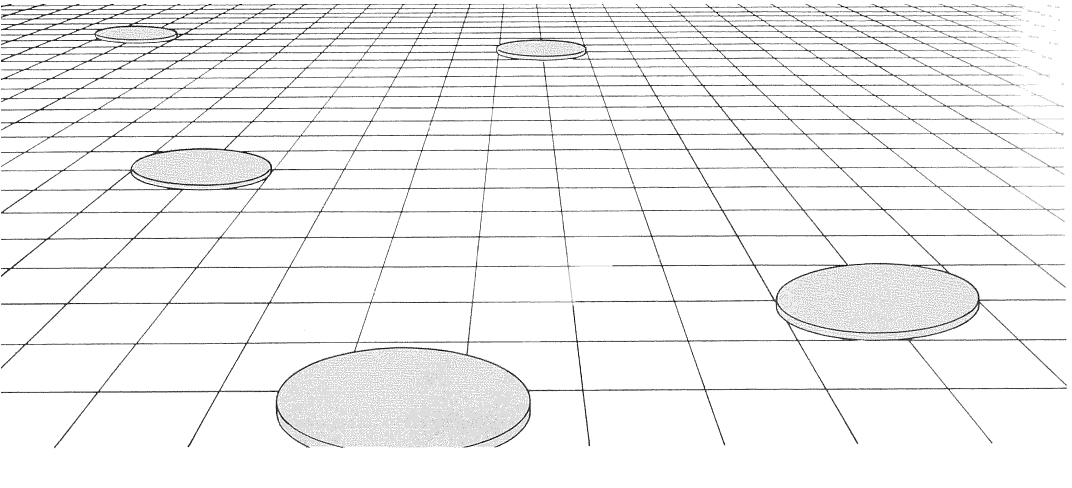 [Speaker Notes: Here if we assume that the slabs are all of the same size and shape in the scene, then the apparent diminution of size on the image plane is a cue to changes in depth and surface slant. These kinds of grids are ubiquitous in Renaissance paintings.]
Orthographic projection
Approximation to perspective when the object is relatively far away 
compared to the depth variation in it
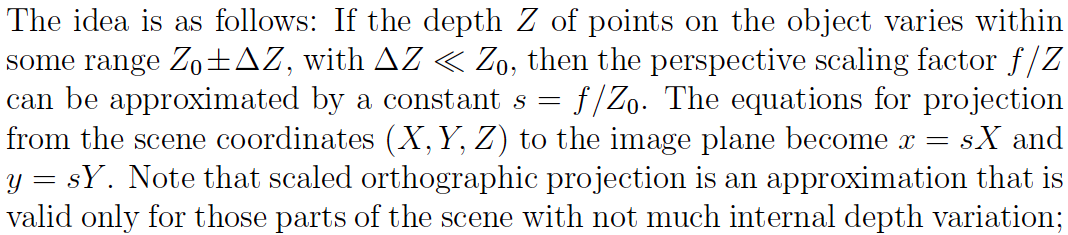 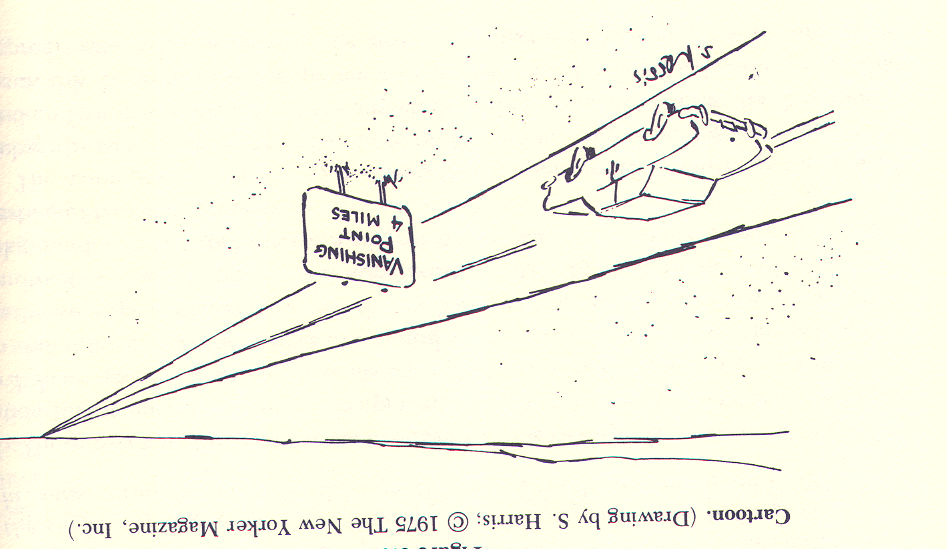